Three Sisters Project – 2022 Growing Season Recap
Horticulture Research Station 
Ames, IA
Varieties Grown
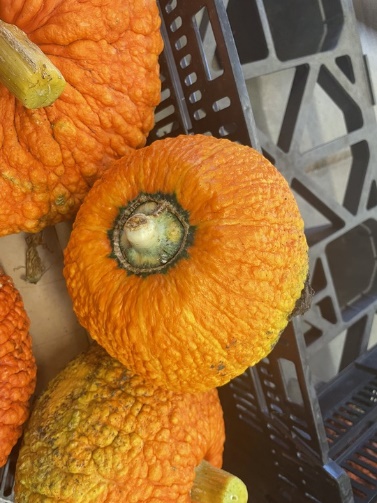 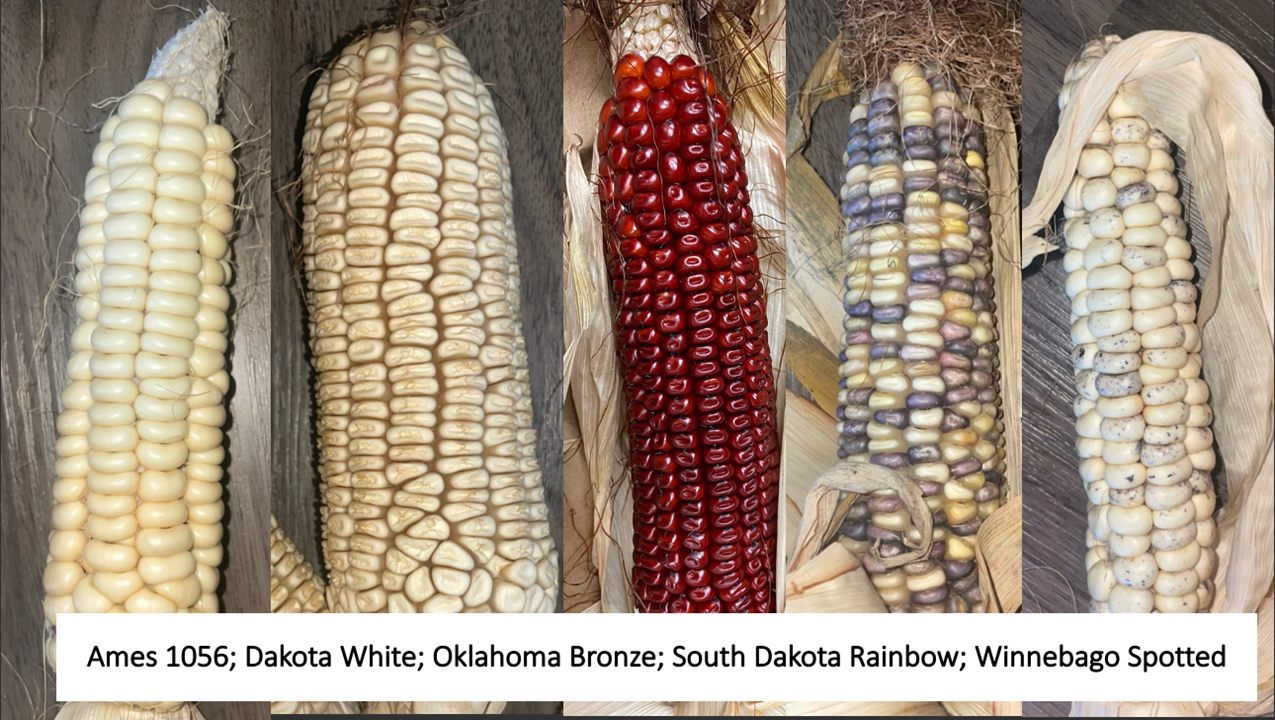 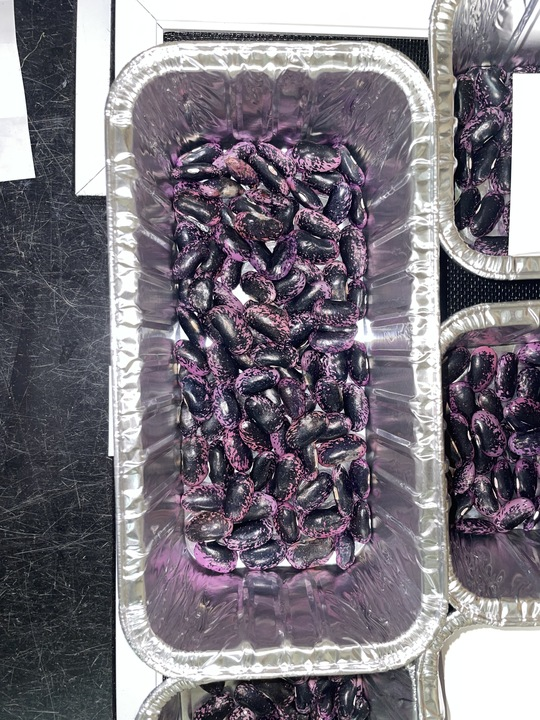 Grown in the Research Garden:
Winnebago Spotted
Scarlet Runner
Red Warren Turban
Grown in the Rematriation Garden:
Wampum Bean
USDA ‘Skunk’ Bean
Algonquin Long Pie Pumpkin
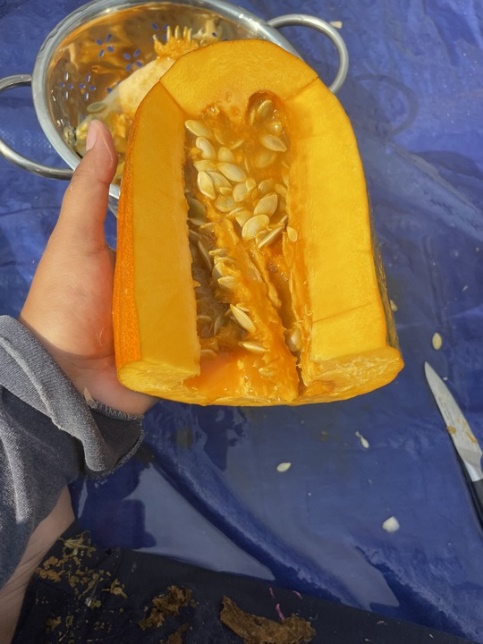 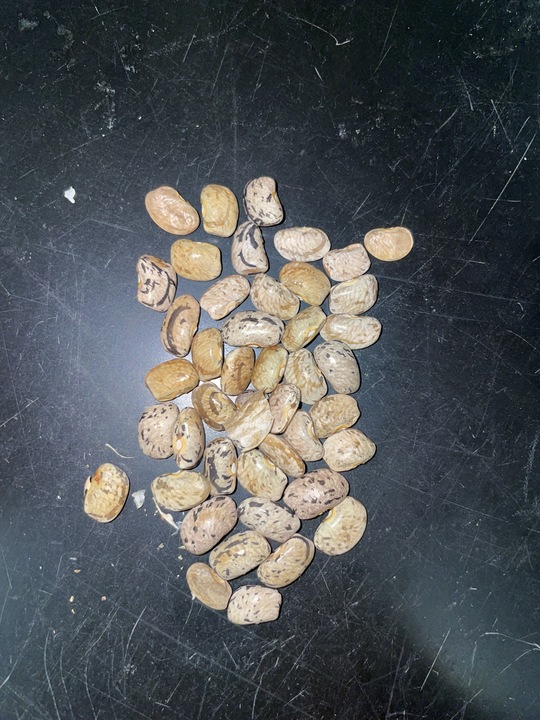 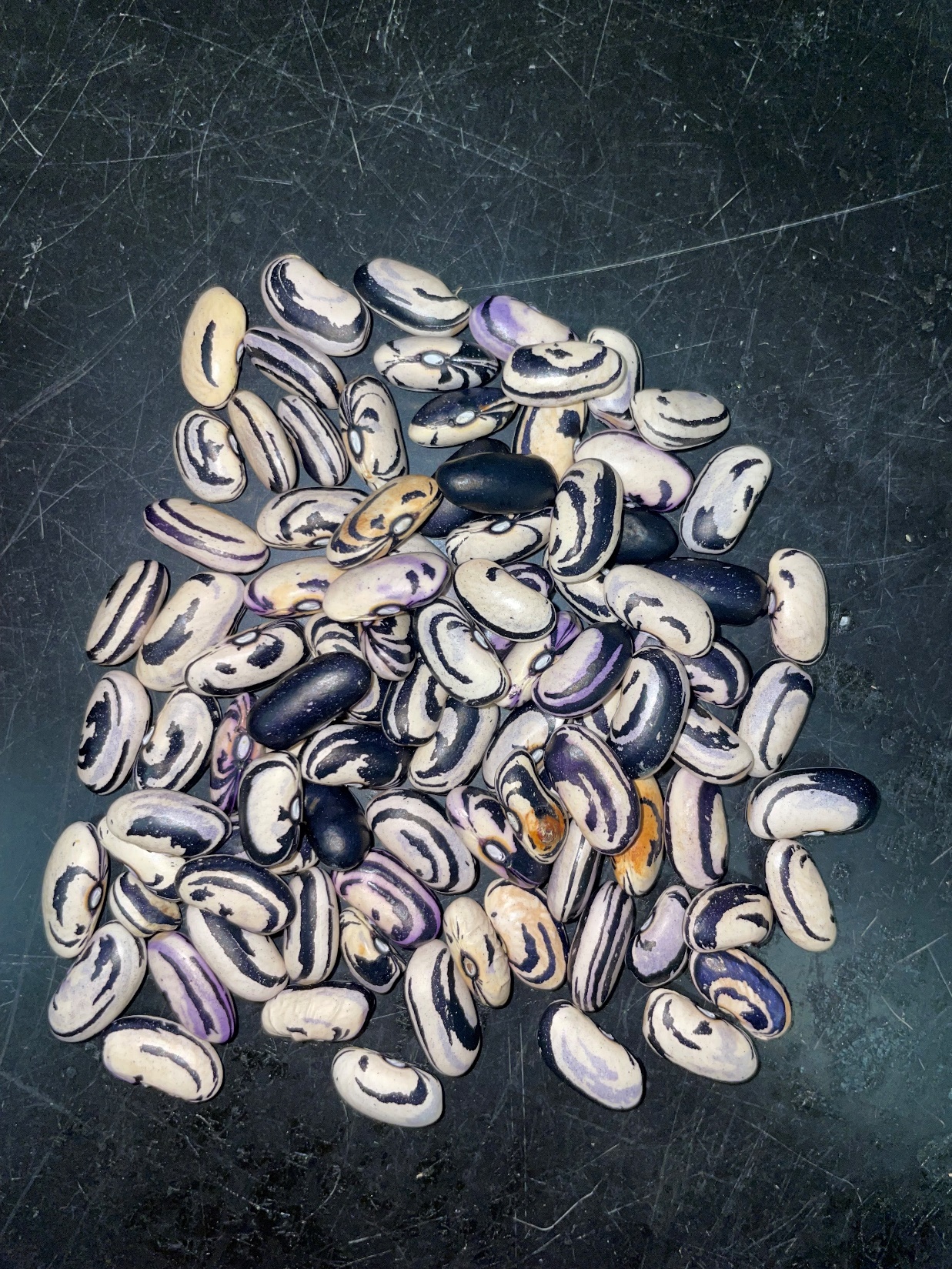 Seasonal Data Collected
In the field:
Weekly SPAD, and soil temperature and moisture

In the lab:
Soil gravimetric water content
Microbial biomass
Nitrate and ammonia in soil 
Potential mineralizable carbon 
Potential mineralizable nitrogen 
Aggregate stability 
Particulate organic matter
SPAD
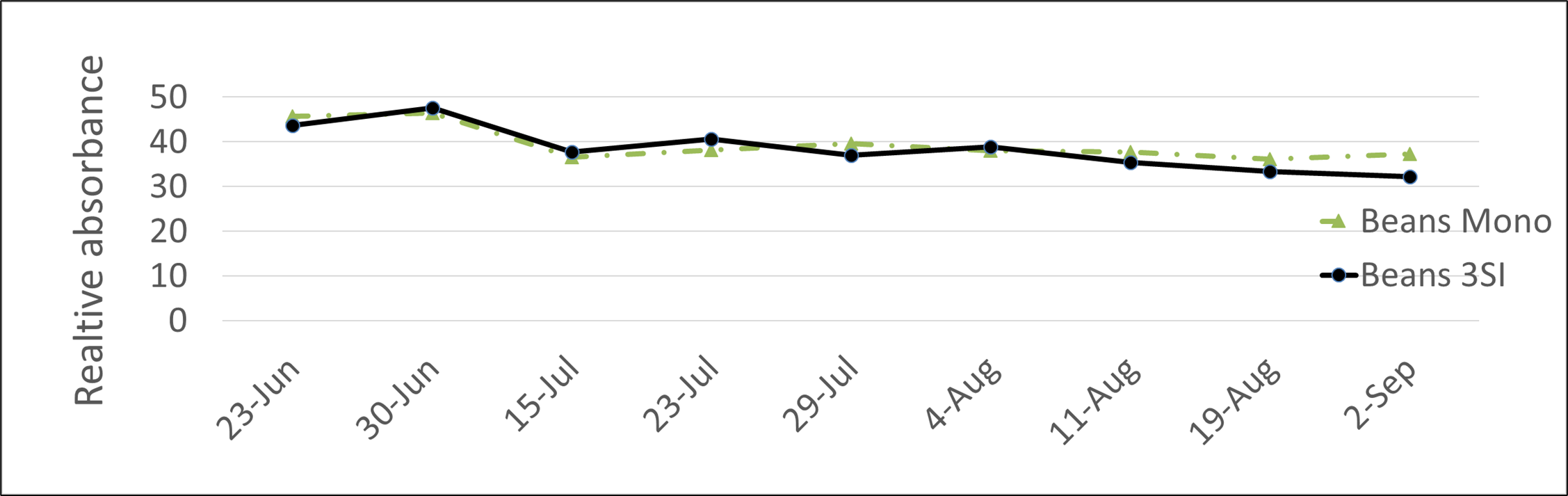 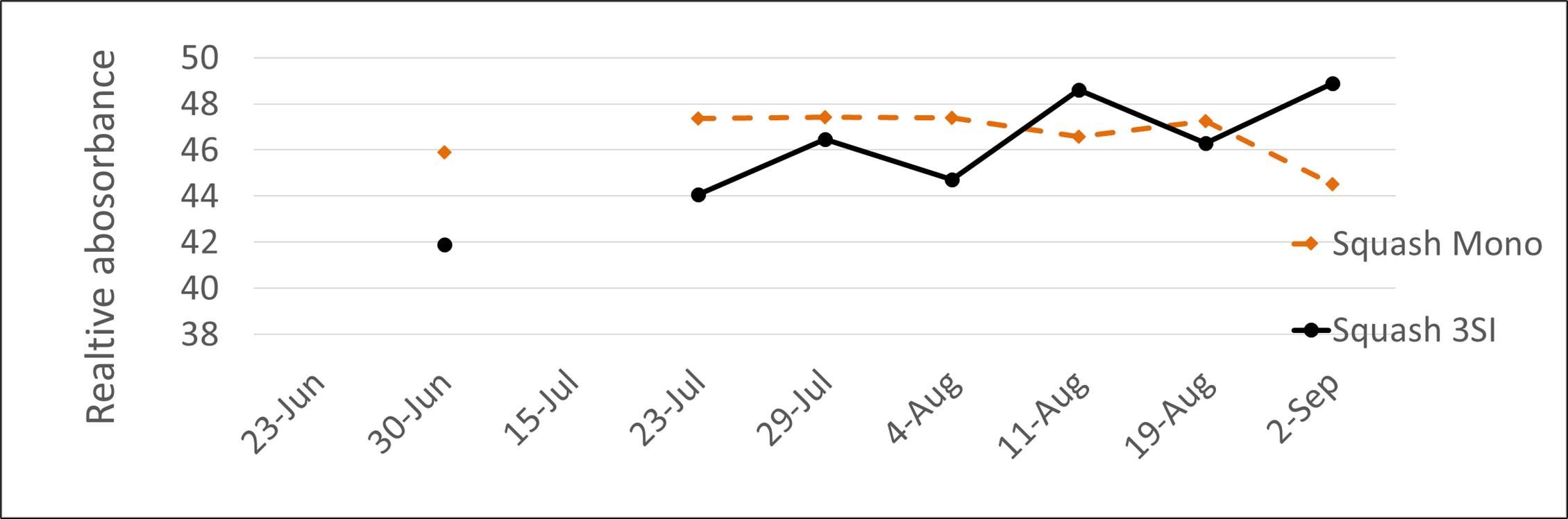 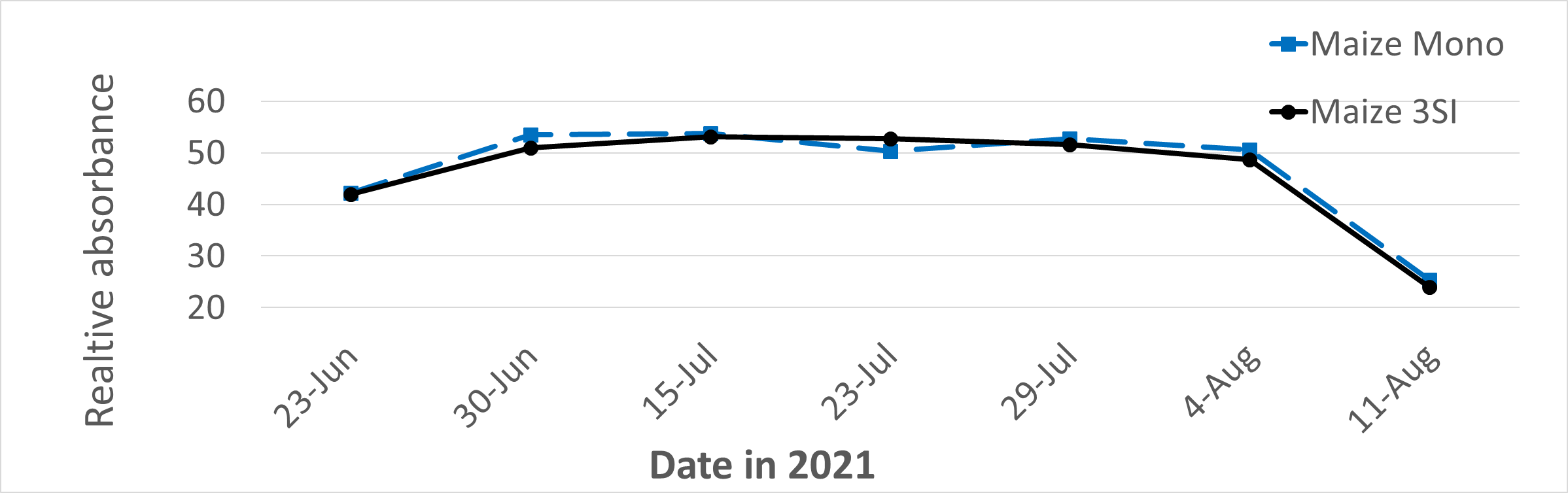 [Speaker Notes: SPAD is a chollorphyll proxy 
The higher the value the more green a plant = healthier = nutrient sufficient]
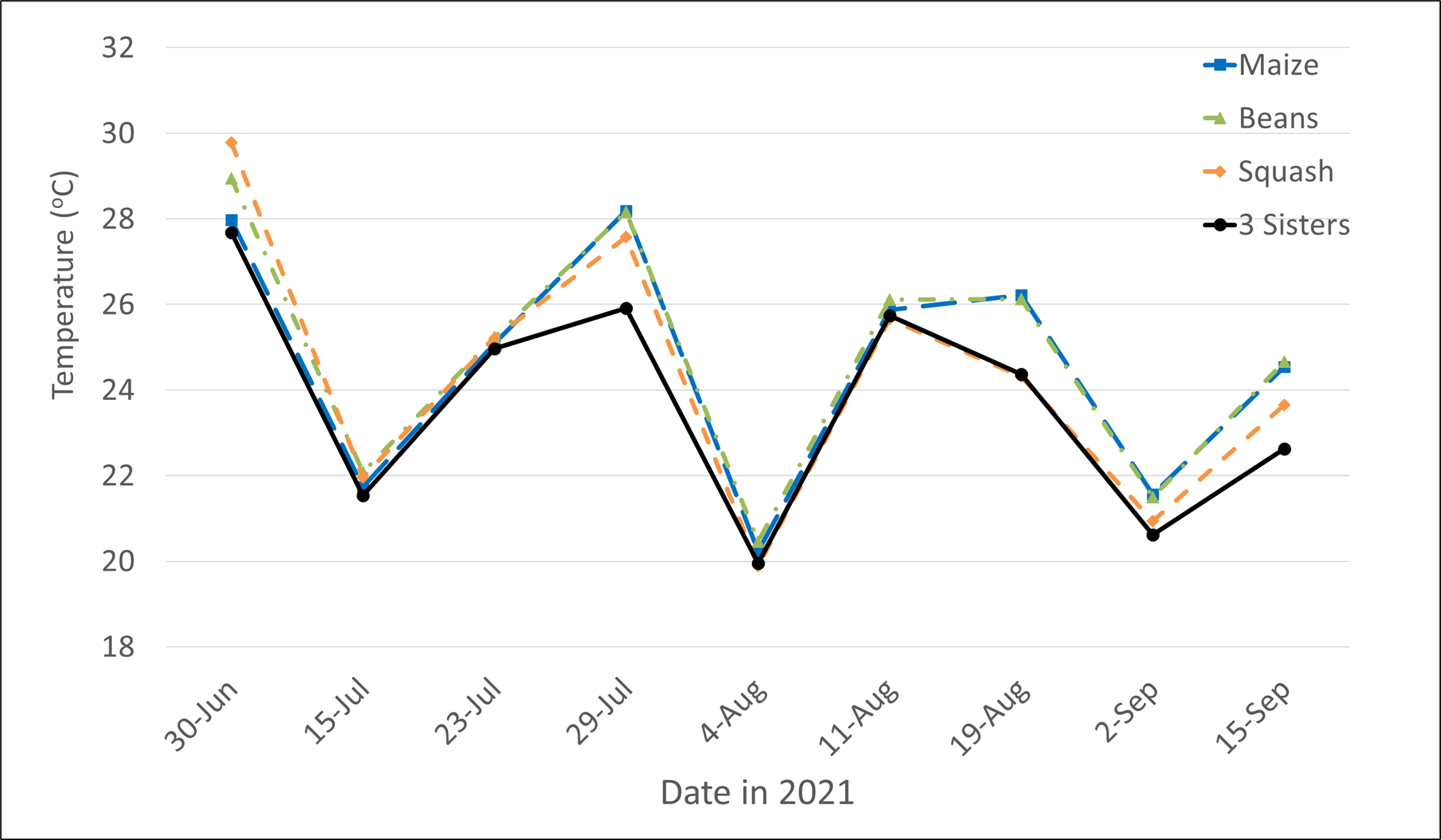 3SI has lower temperatures consistently throughout growing season
[Speaker Notes: Corn ideal is 85-90 F (29.4 – 32C)
Squash at least 70 (21C)
Beans 70-80 (21-26C)

3 SIS range then would be 85-80? (29.4 -26)]
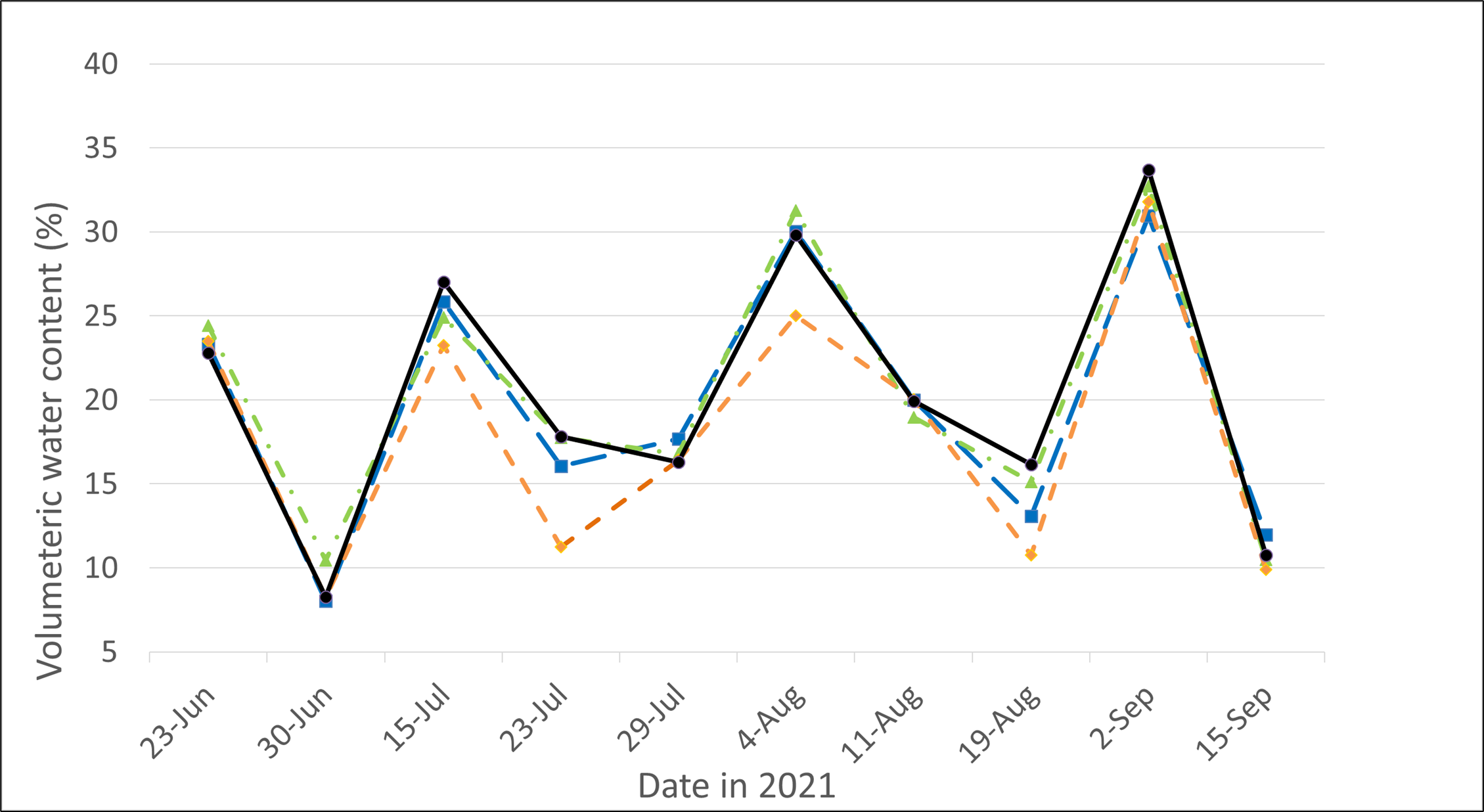 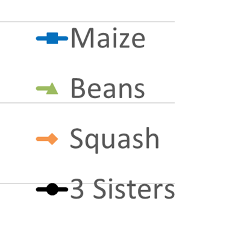 3SI has higher moisture content during mid-July to September
Season Timeline
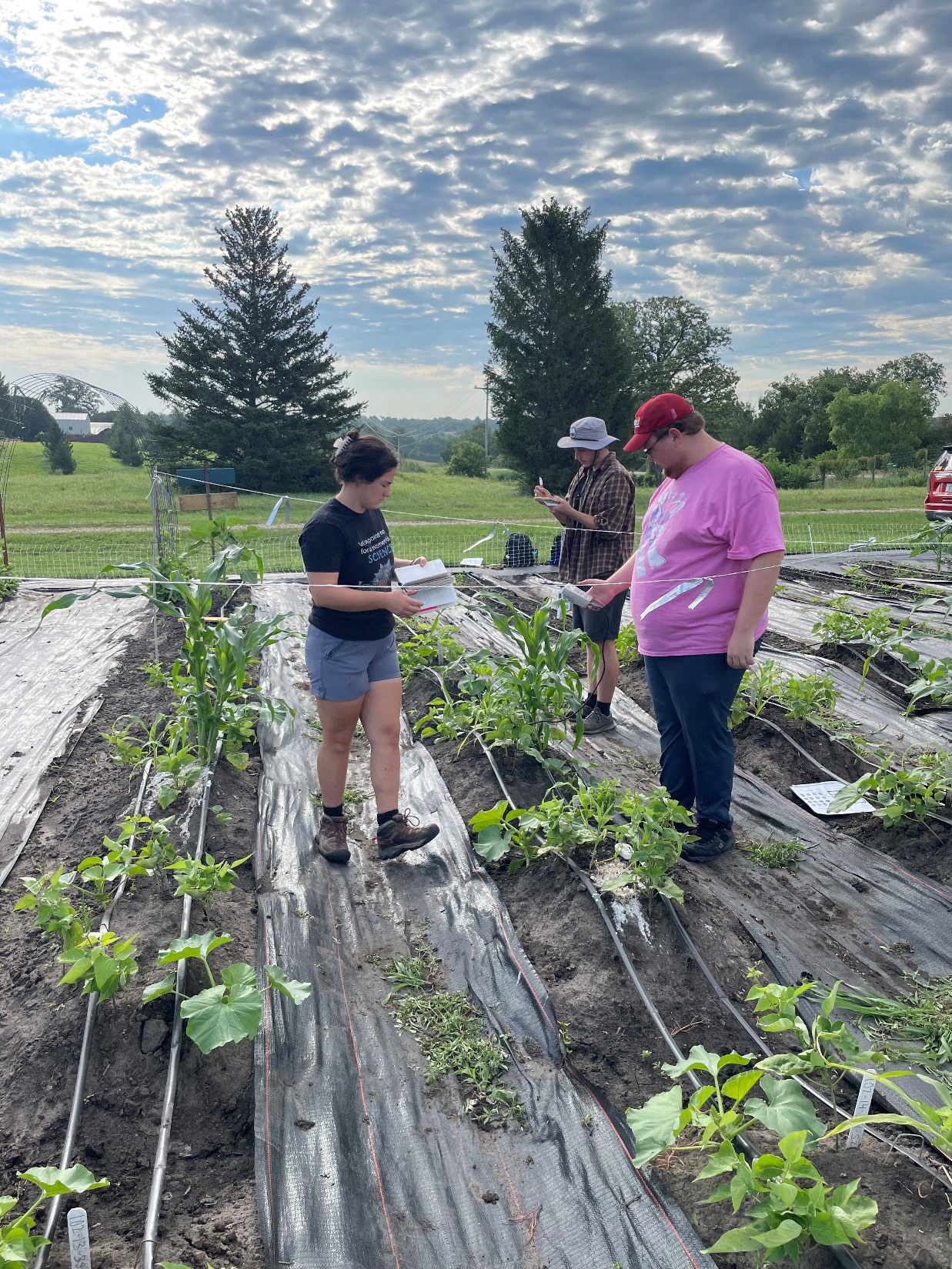 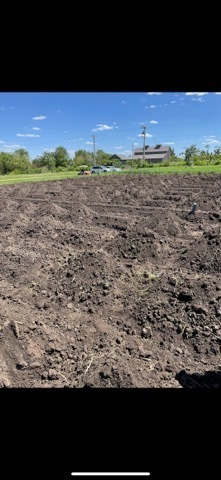 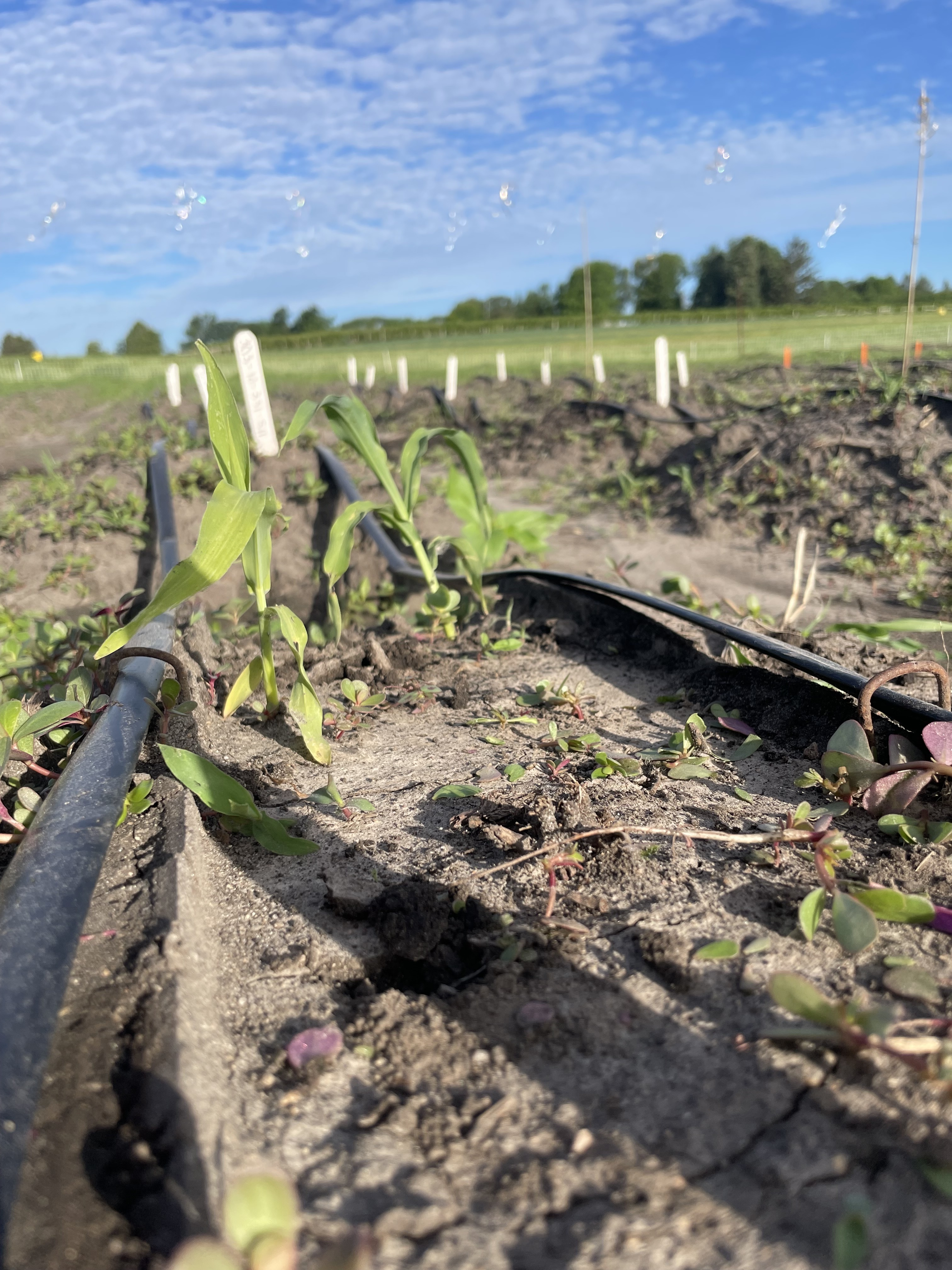 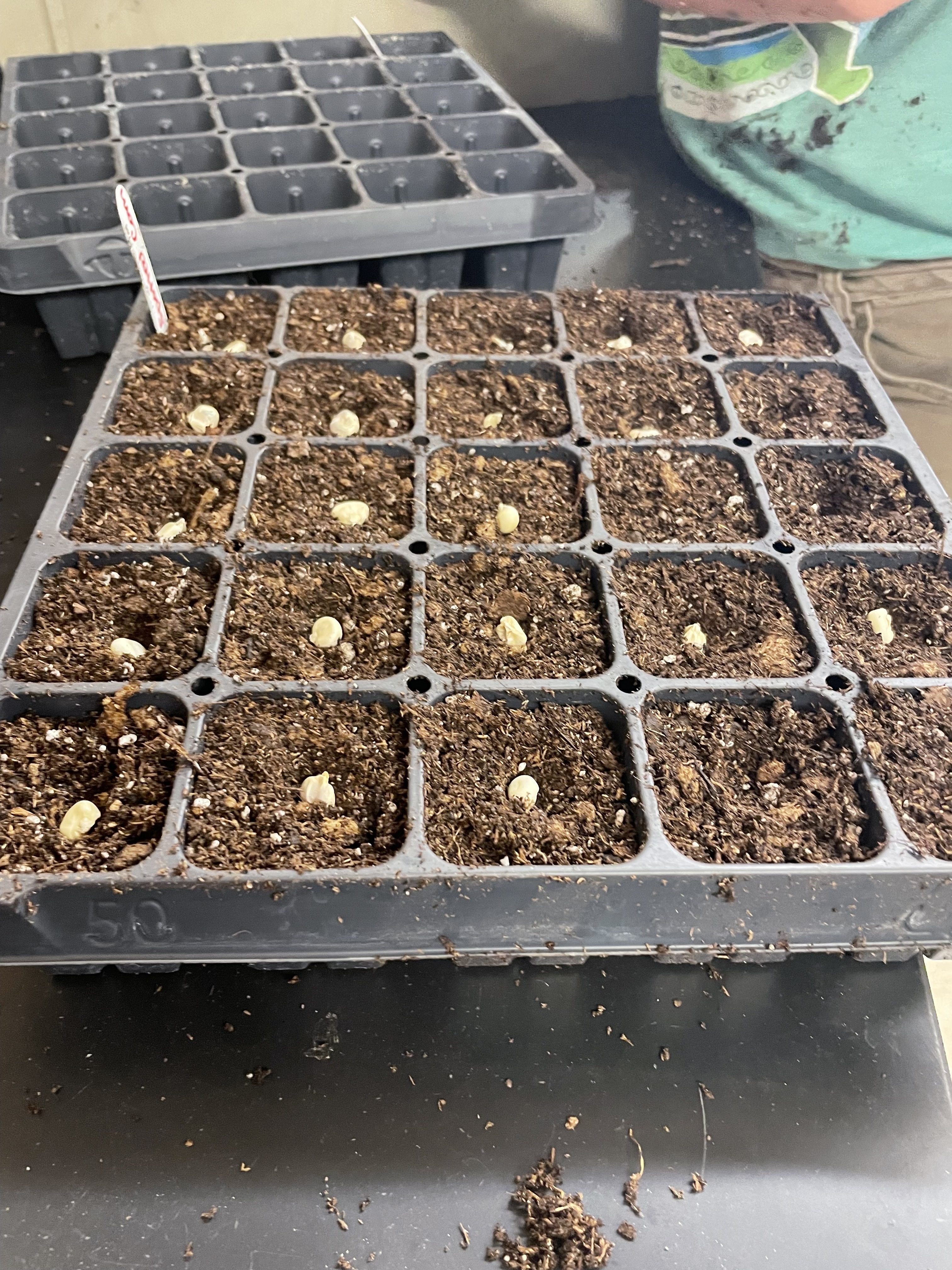 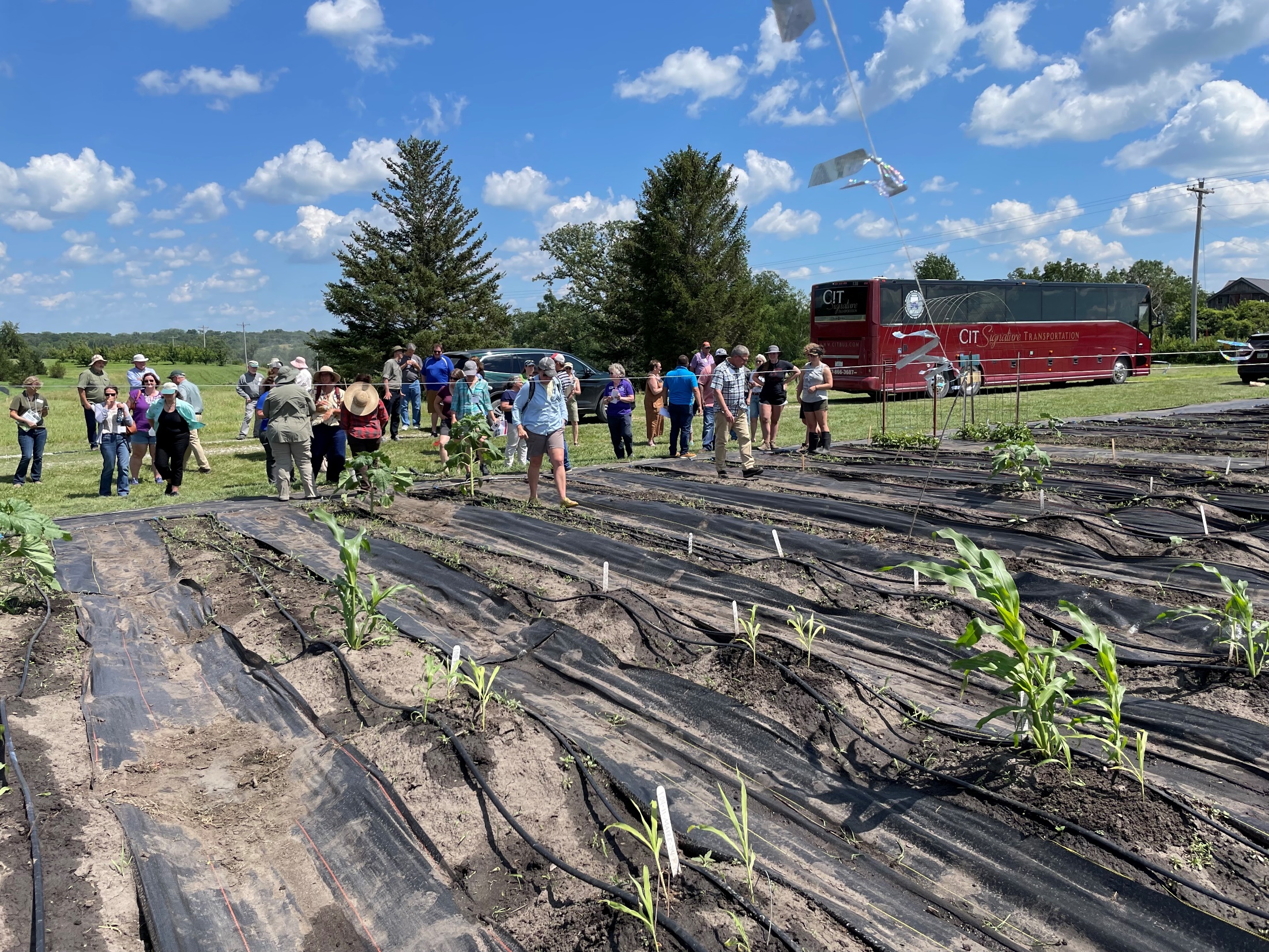 June 2nd 2022 – bit of late start
Mid July - Field tours & data collection
Predation… greenhouse starts on June 22nd
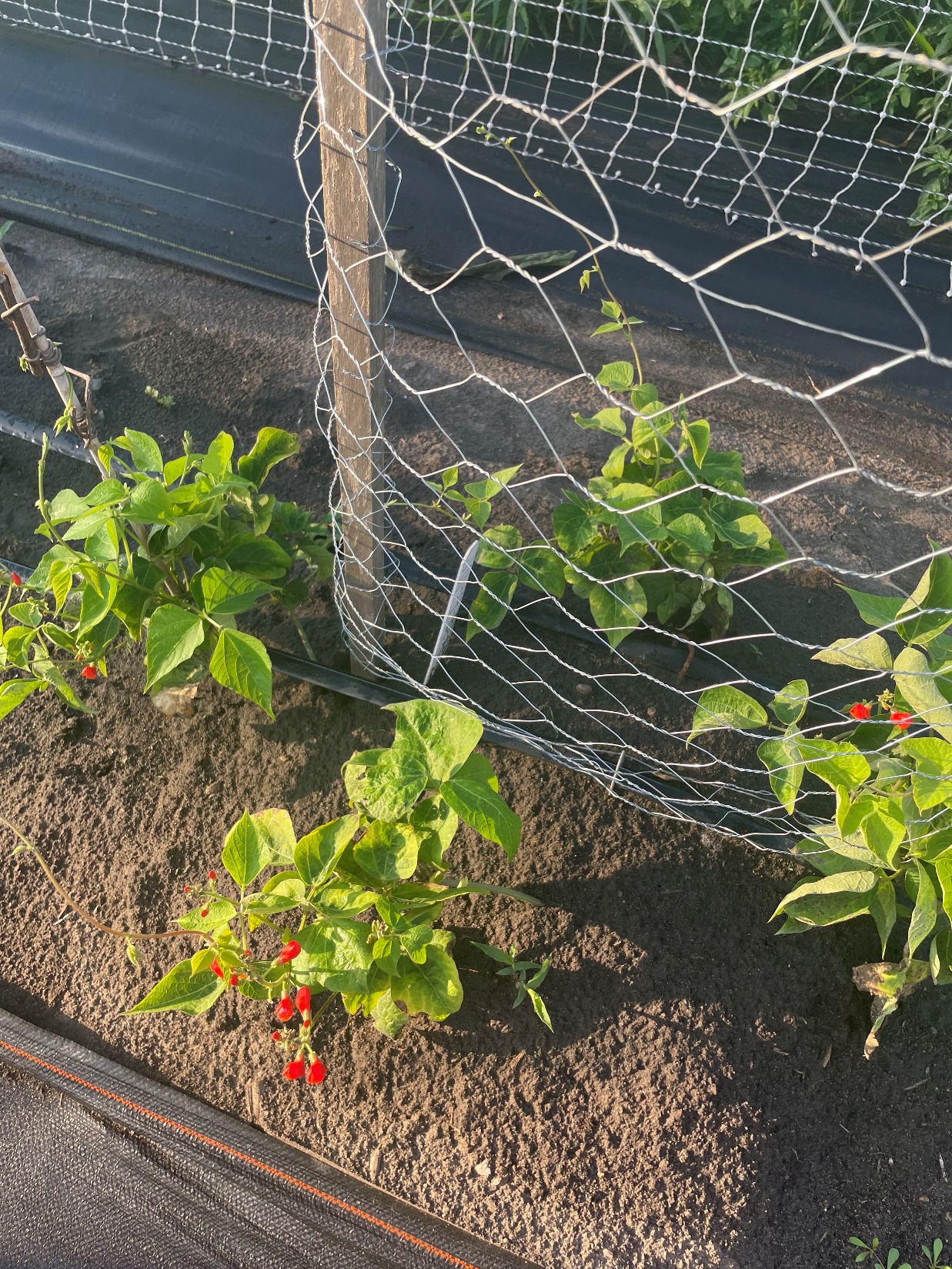 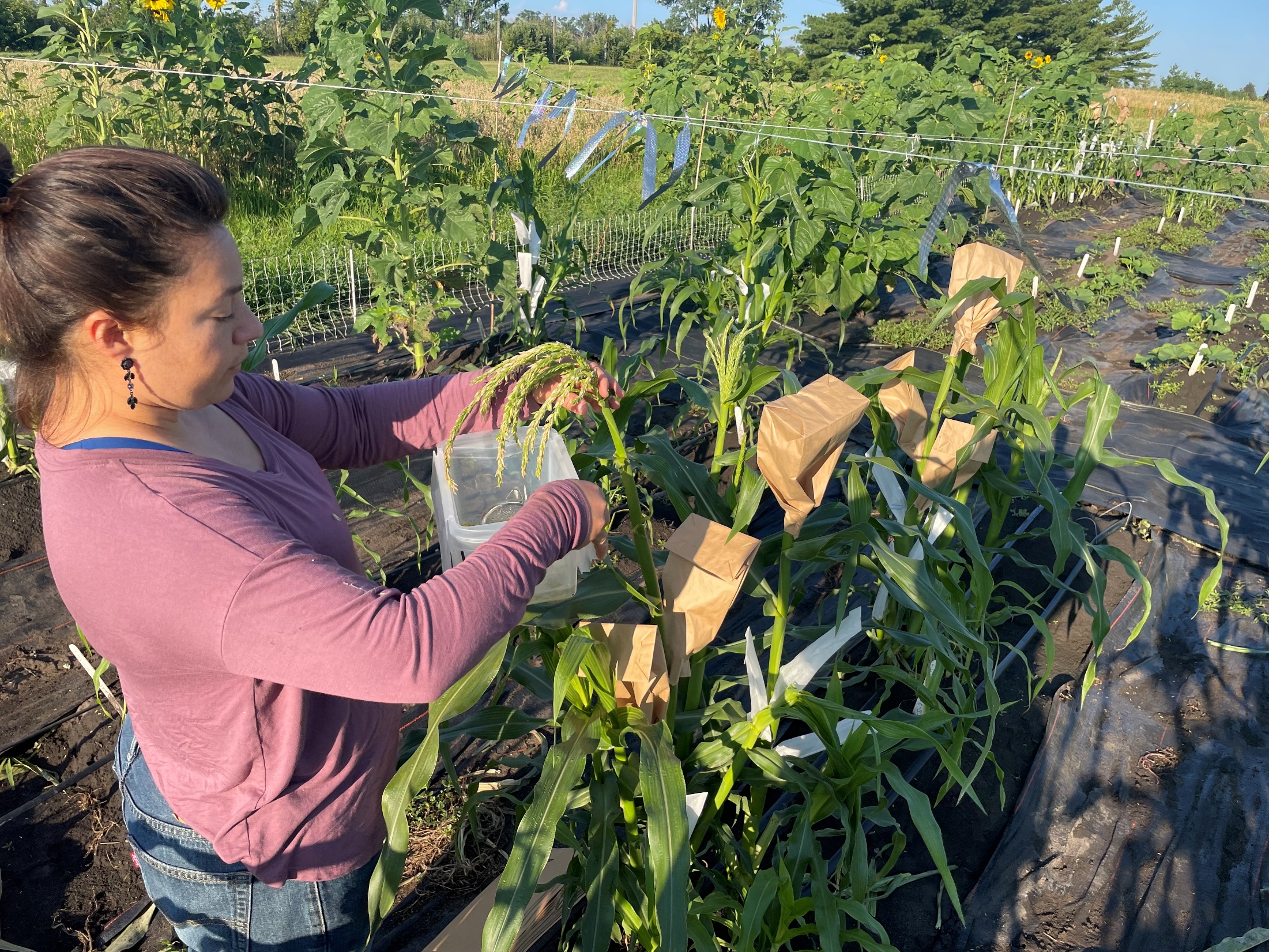 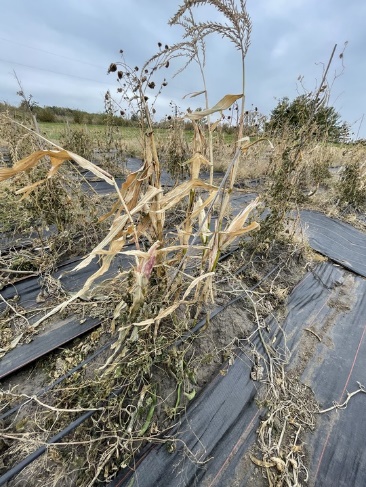 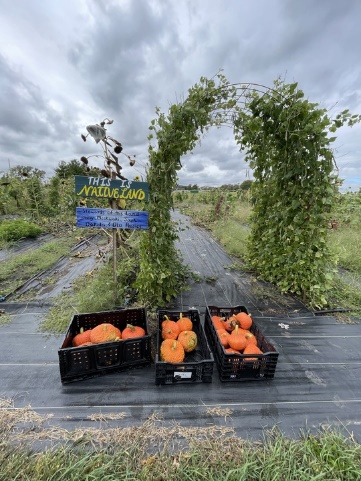 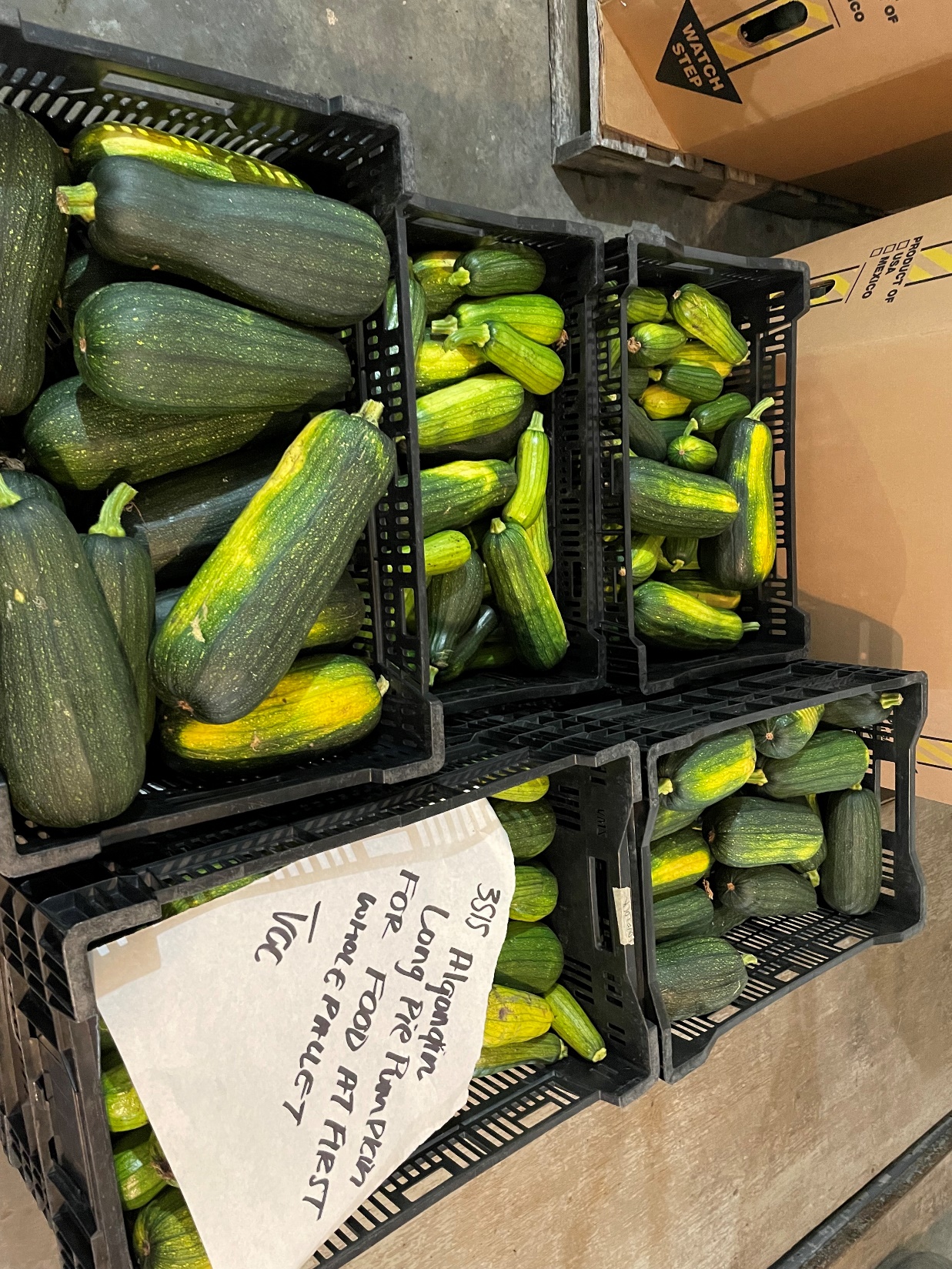 Frost
Early Aug– Beans Flowering & Corn Hand Pollination
September – ALPP and Red Warren Turban Harvest
Corn & Rematriation Beans Harvested on October 14th
Harvest & Post Harvest Data
Corn:
Number of ears 
Fresh weight

Beans:
Number of pods 
Fresh weight

Beans and Corn:
Dried 100 seed count weight / 100 =  individual seed weight
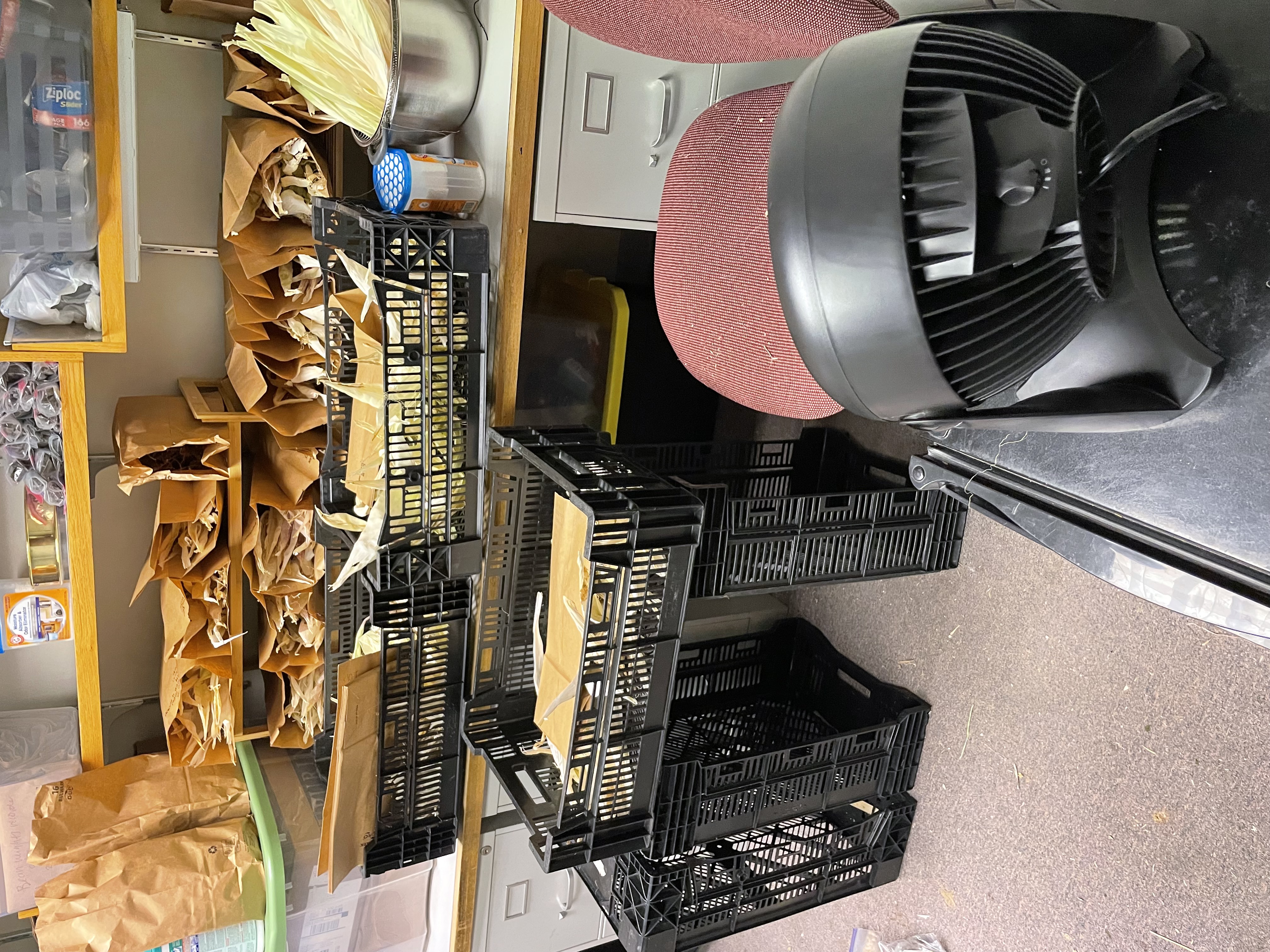 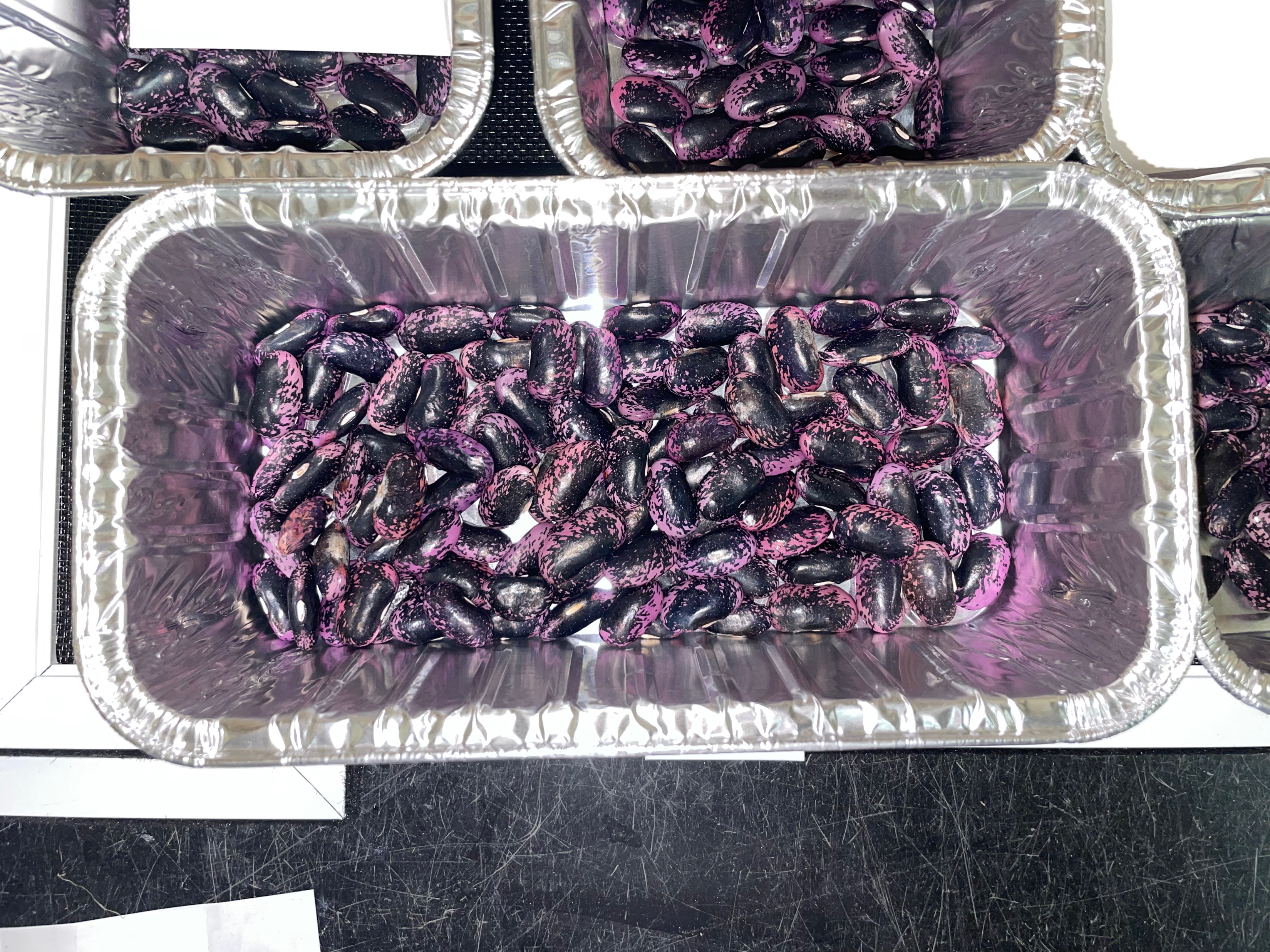 Post-harvest corn was husked and prepped for braiding
Seeds & Rematriation
Three Sisters Project Rematriation Seeds
2021 Corn
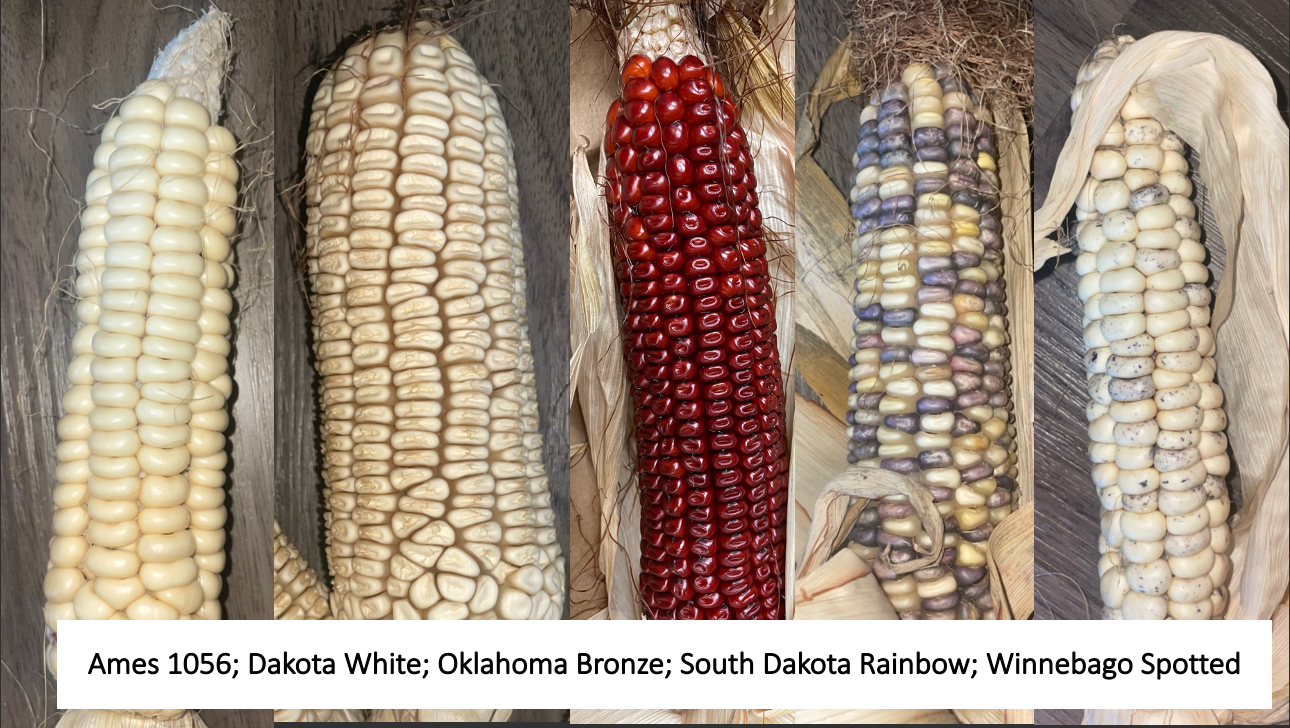 2020 & 2021 Seeds
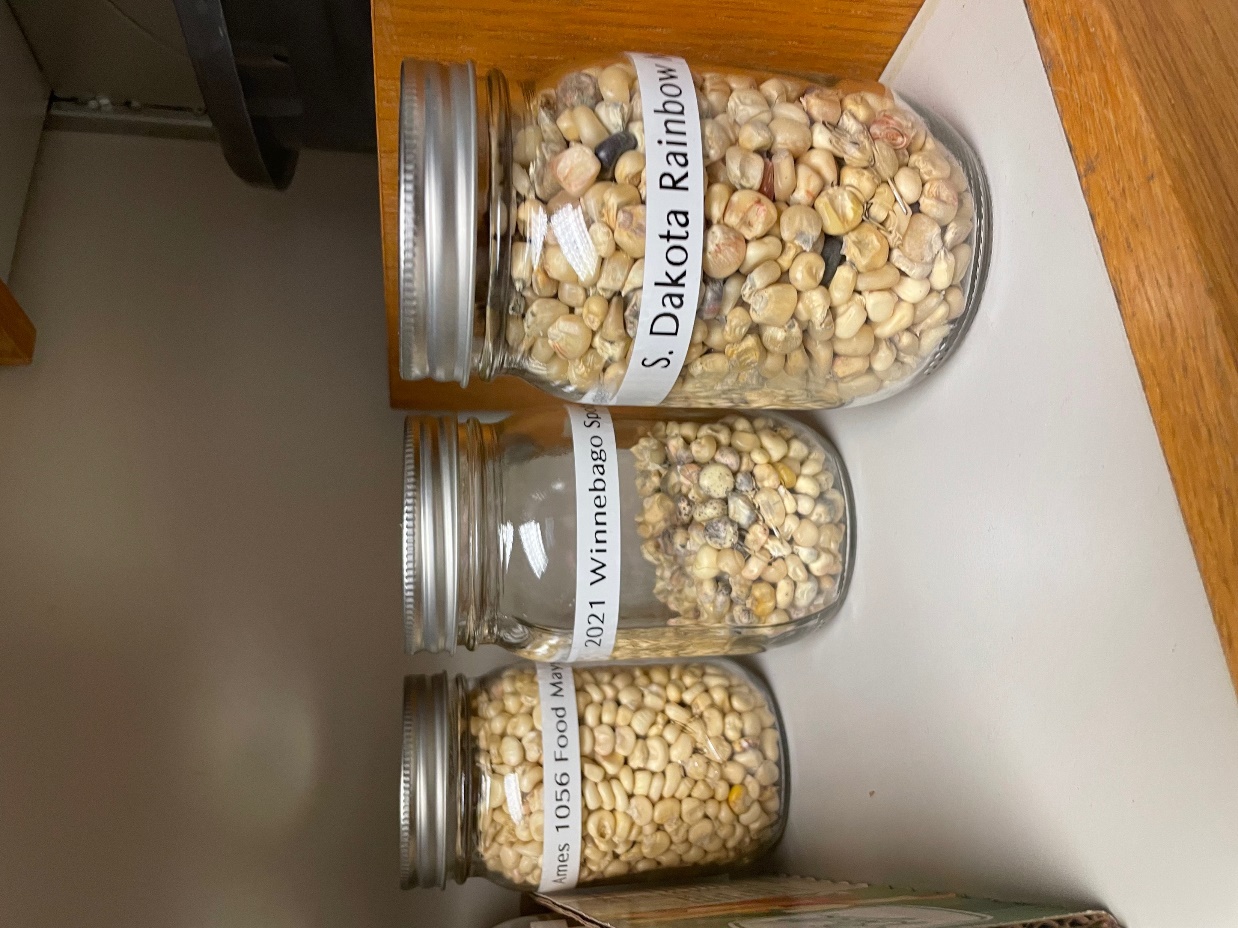 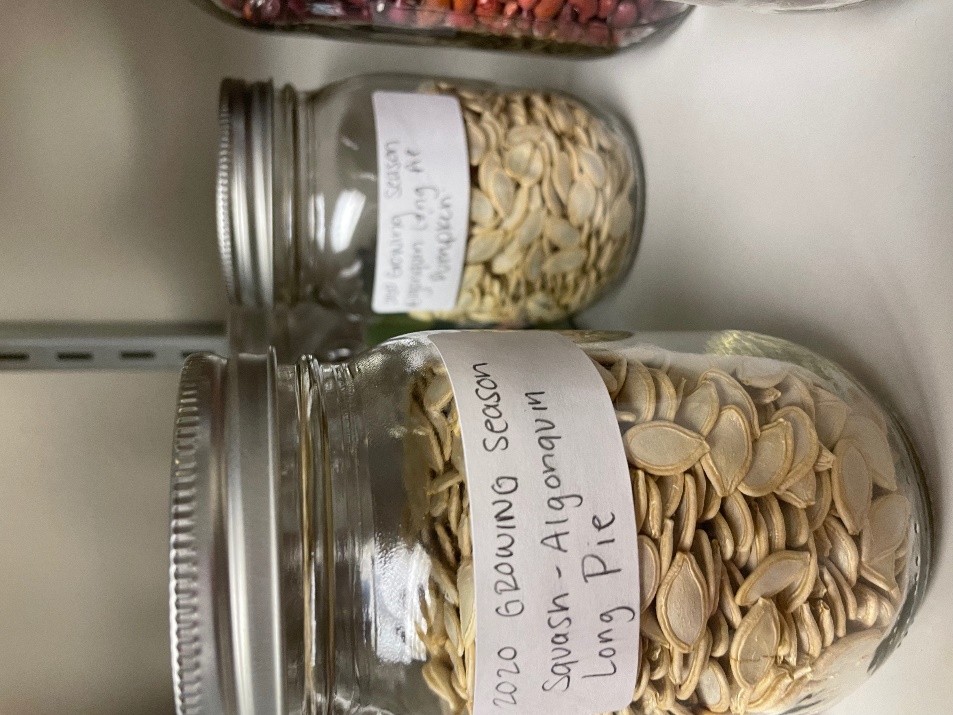 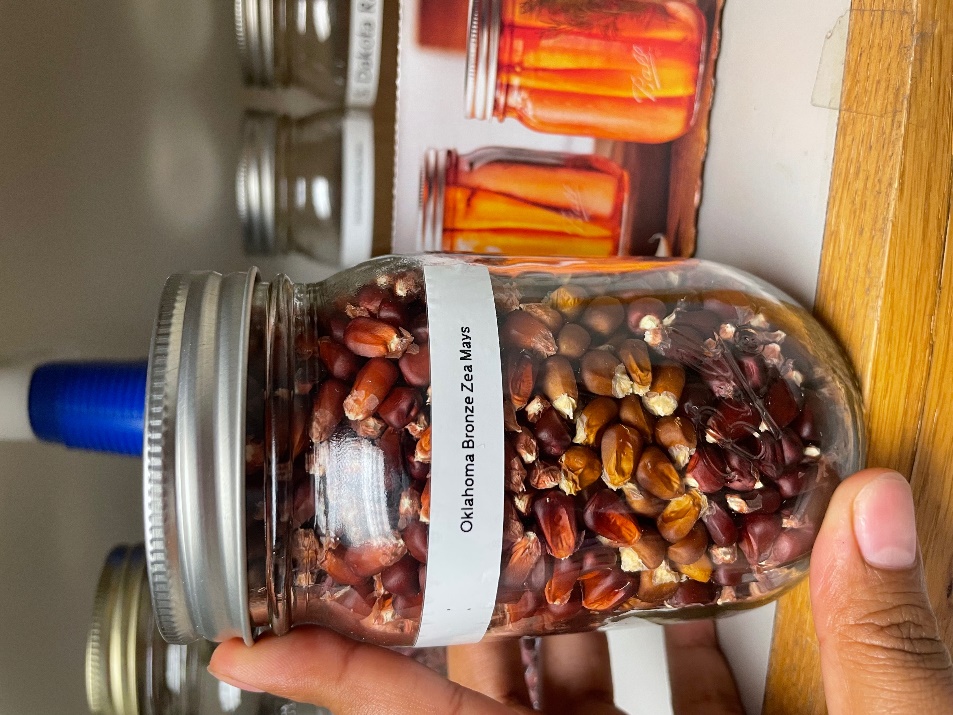 These are currently being at room temperature in Agronomy Hall, 90% of the time in full darkness. 
Corn that was not braided has been hand shelled (very carefully) and placed in glass jars.
2022 Seeds
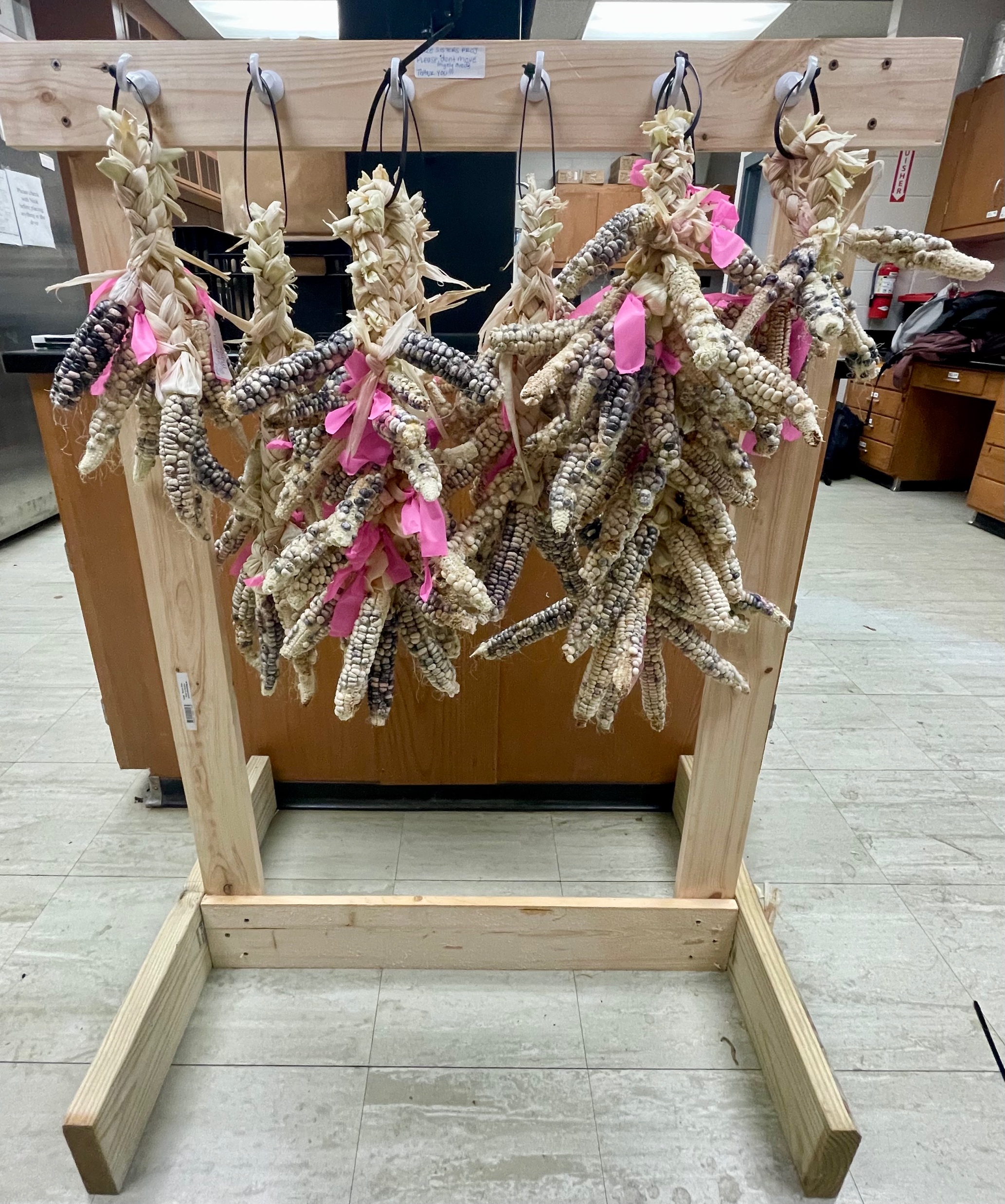 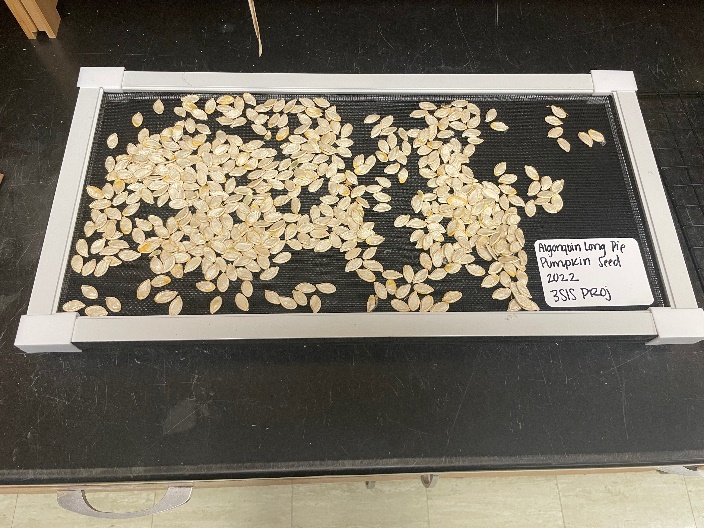 Corn and Squash seeds are currently air drying
Beans are still being shelled
24/7 fan since harvest to avoid mildew and spoilage
Distribution plans
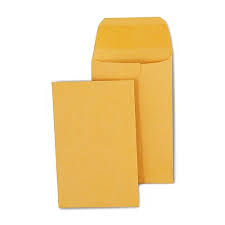 50 grams of seed per envelope
Printed labels 
Previous distribution has been hand delivered at workshops

Moving Forward:
What will work best for seeds and communities? 
Shipped
Hand delivered
Continue with envelopes or move towards glass containers? 
Keep corn on cob or remove kernels?
Label Includes:
Three Sisters Project
Horticulture Research Station
Ames, IA 
Year seed was grown 
Scientific Name
Common Name
Workshops & Community engagement
At a glance
Workshop Topics Covered
Soil fertility and health in home gardens
How to set up drip irrigation
Seed saving for home gardeners 
DIY soil health test
Key insect pests of squash, beans, and corn
Composting basics & troubleshooting
Foods & culture (by Arlie, Anthony & LaVonne)
Drone basics (by Steve Webster)
Field Day at Horticulture Research Station 
Soils basics and home gardening 
Introduction to permaculture
Orchard care and start Up
Total Number of Workshop....................... 10
Pre-K-12 Workshops……………………3
Average attendees per workshop………25
Cooking demonstrations…………….…10
Ethnographic interviews……………......29
Number of collaborative  grower……….7
Master Thesis & Publications……...……...5
(Updated July 2022)
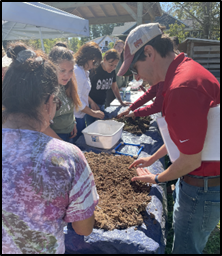 Continued…
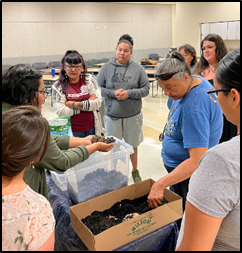 August 27th
Macy Workshop: Permaculture and Small Scale Composting
October 4th 
Horticulture Research Station Field Trip with Moore Elementary
60+ kids and 10 adults
Ecosystem bracelet activity and lesson on Three Sisters
Sampled black bean brownie and Three Sisters Soup.
October 15th 
Oneida Workshop: Orchard Care and Permaculture
October 24th 
Soil and Water Conservation Club Presentation
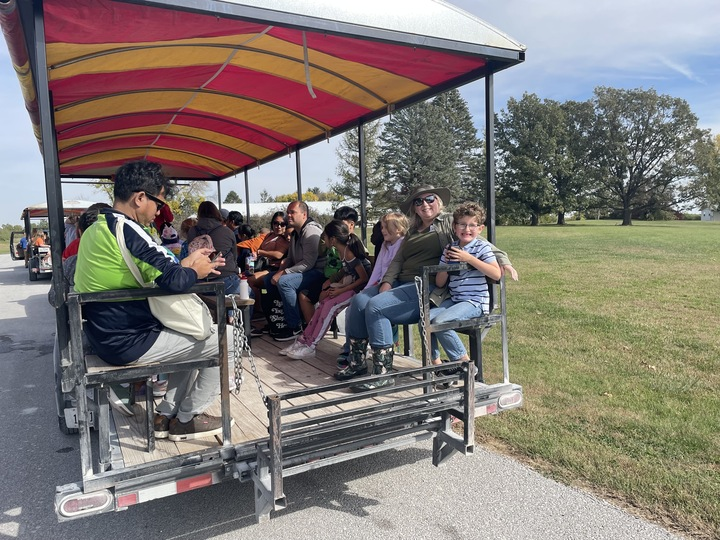 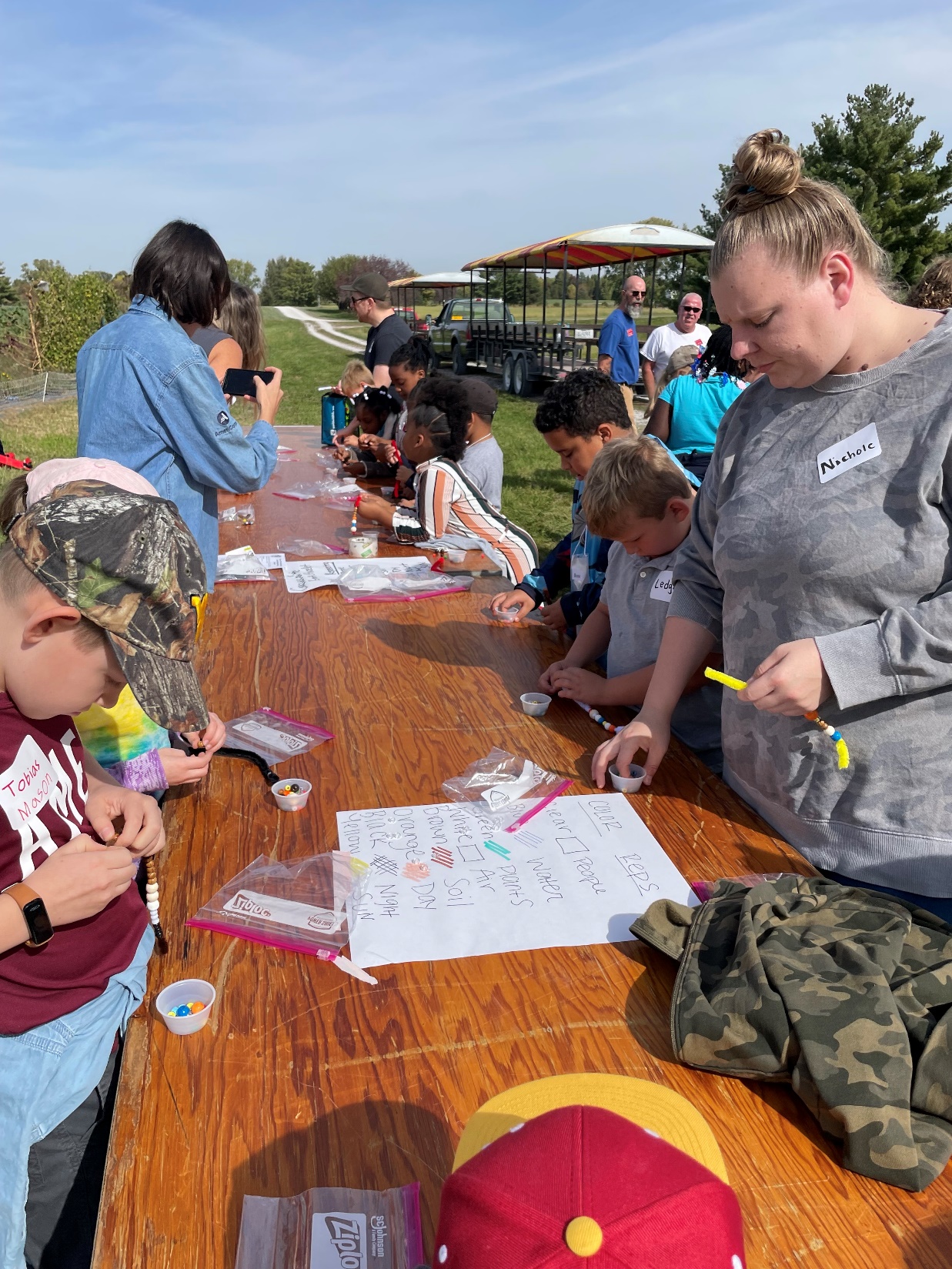 Things to consider: 
How do we measure impact? 
How do we make resources available past project end date?
How to conclude a three-year project
Lets talk about it!
Pitching: Personal summary binder
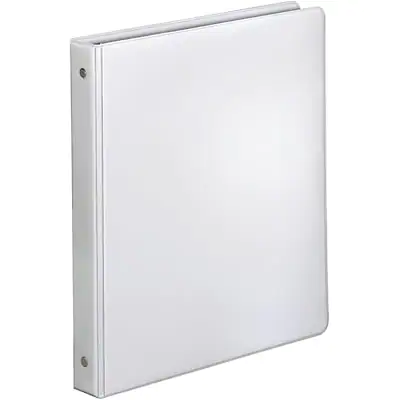 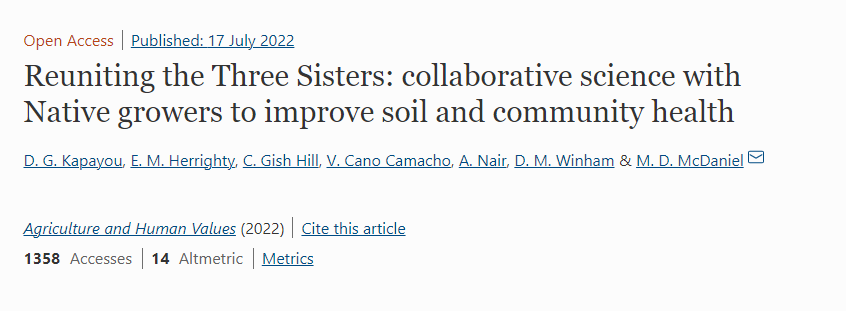 Three Sisters Project Findings
2019-2022
What would you like to see inside?
Annual Summaries
Raw or Summarized Data
Extension Articles
Publications
Major Findings
Transcripts (each their own)
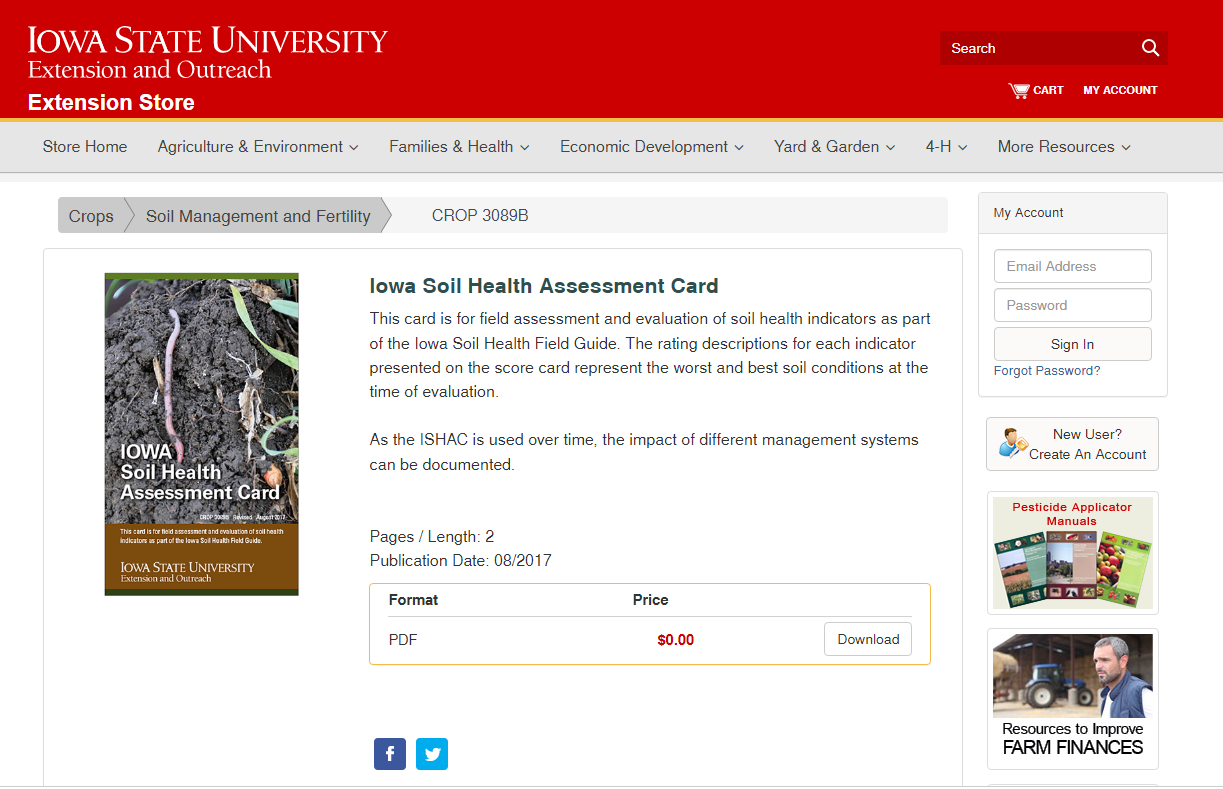 Let’s plan this out
ISU Team –Deliverables